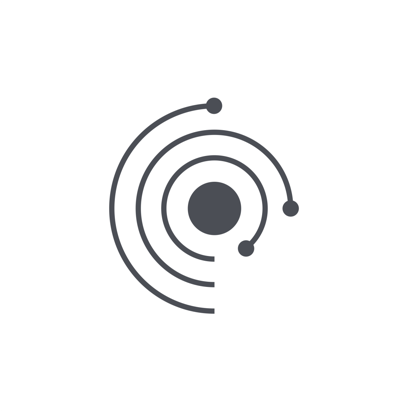 pH de Marte
Acidos y Bases
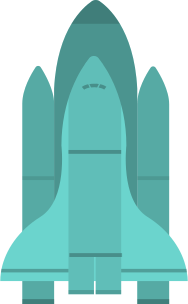 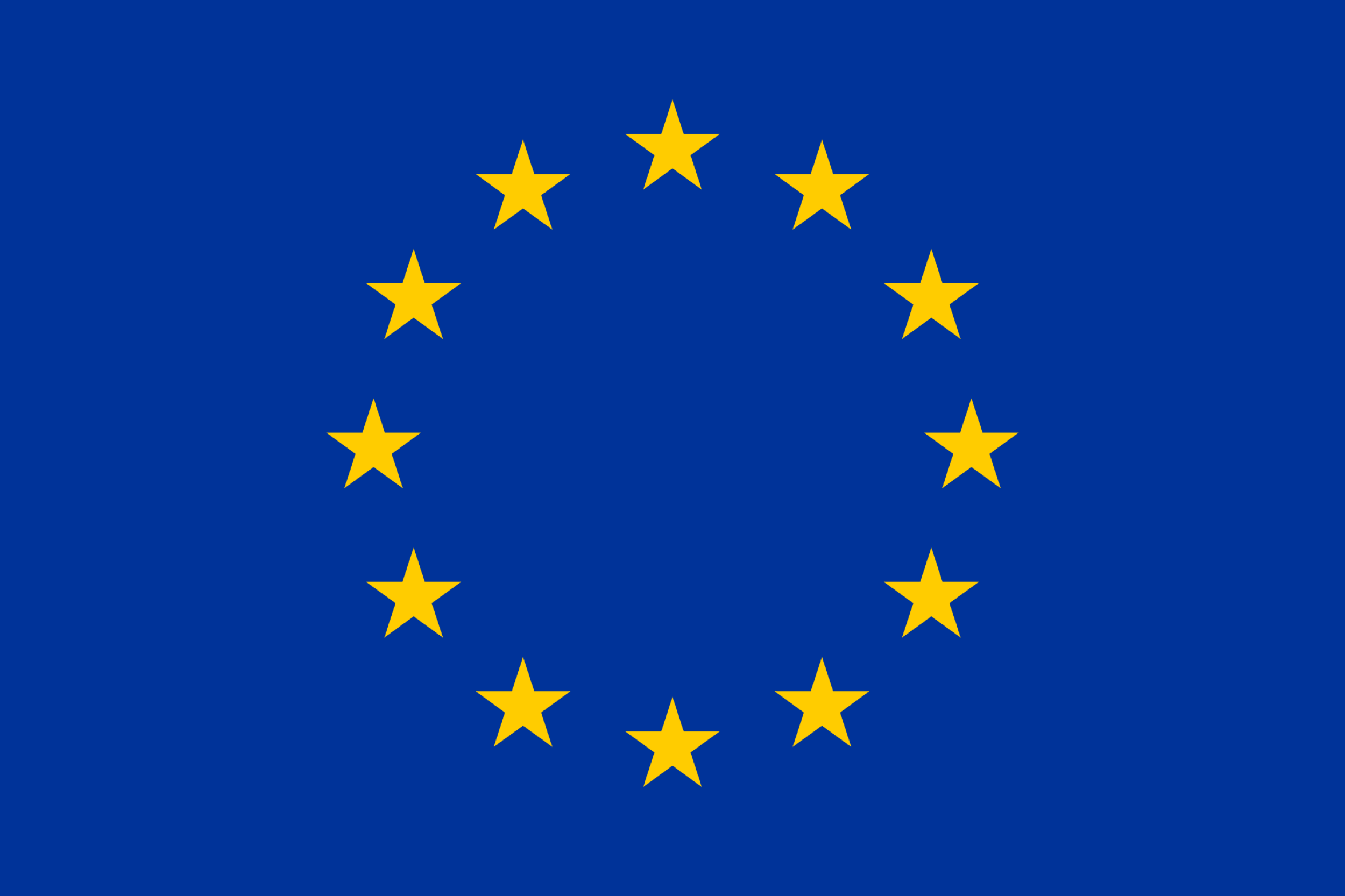 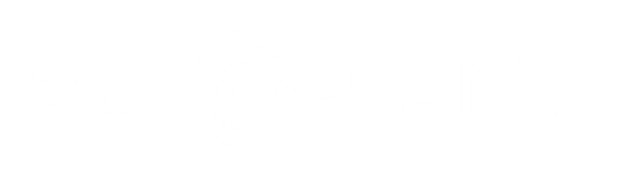 Europlanet 2024 RI has received funding from the European Union’s Horizon 2020 research and innovation programme under grant agreement No 871149.
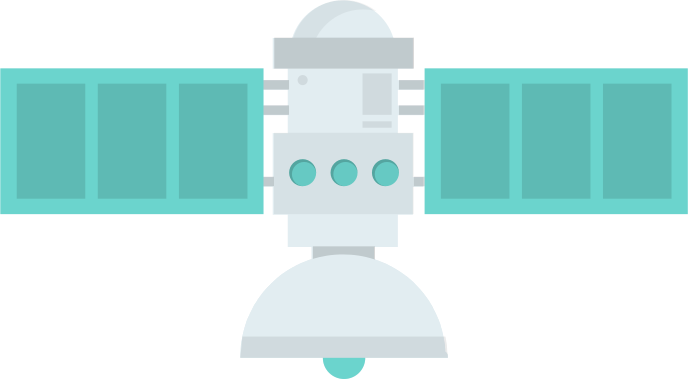 Objectivos
Al final de esta lección serás capaz de:
Entender la escala de pH

Describir cómo ciertos factores en Marte pueden afectar el pH

Discutir cómo el pH afecta la habitabilidad de un ambiente
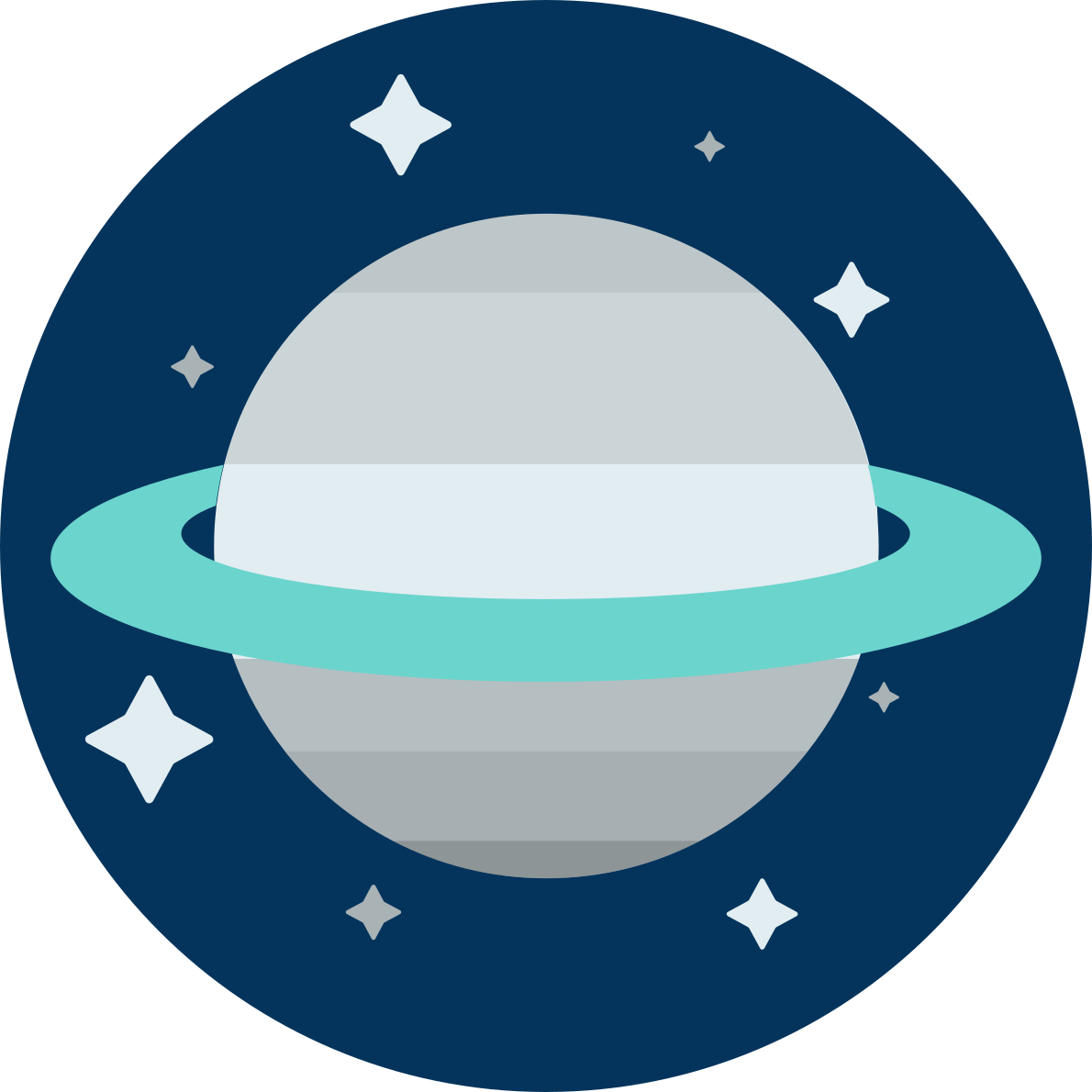 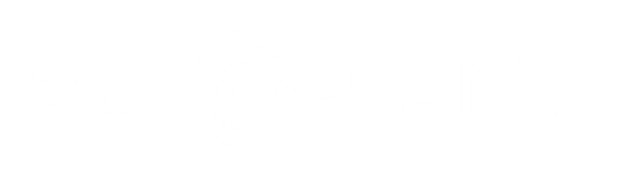 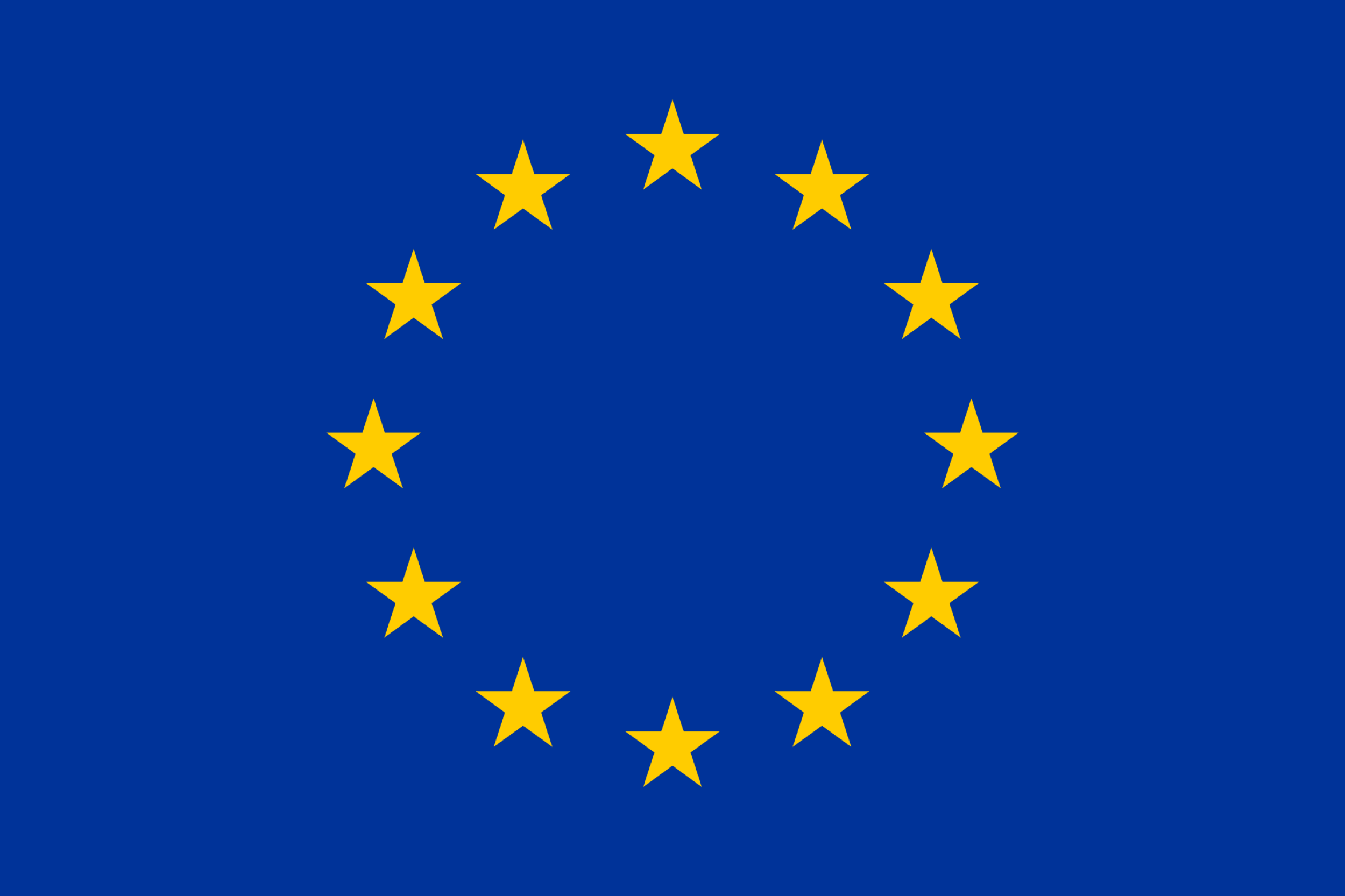 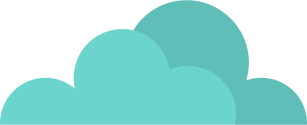 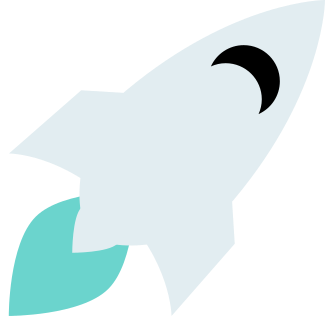 Qué es el pH?
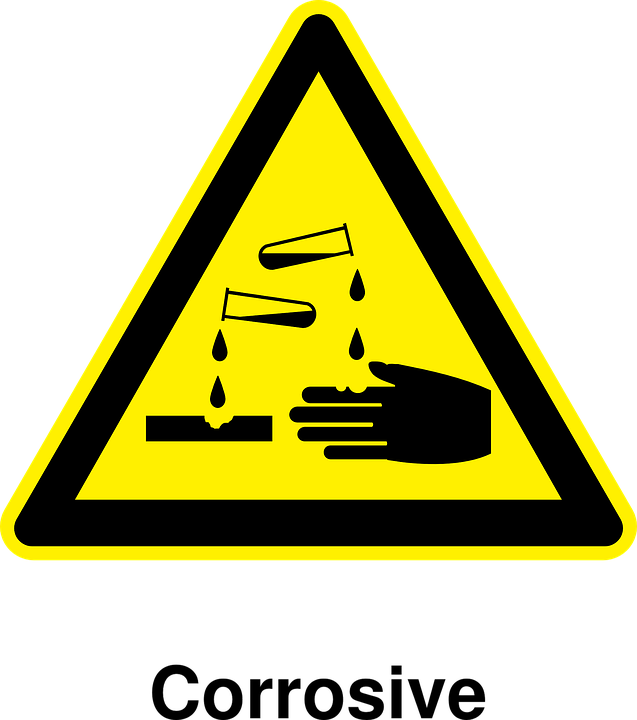 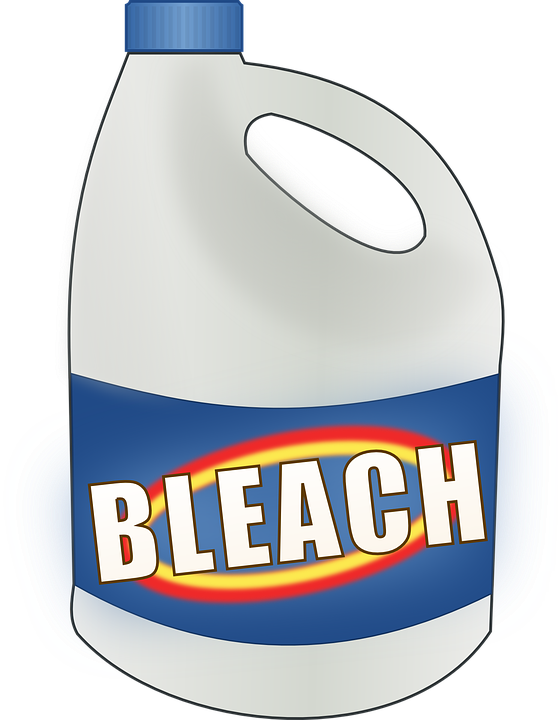 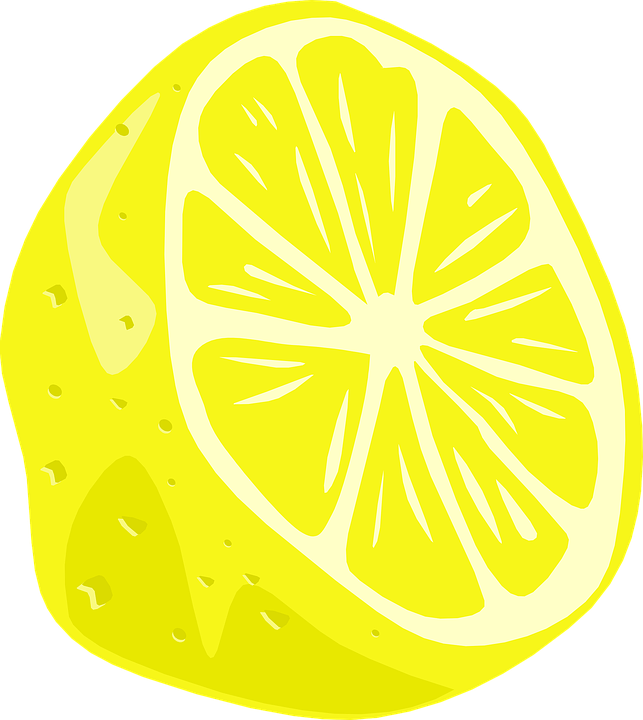 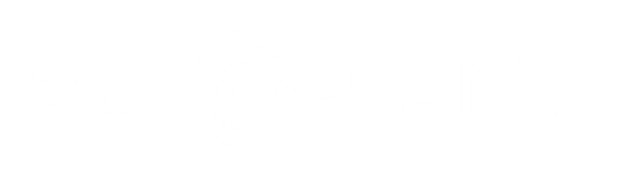 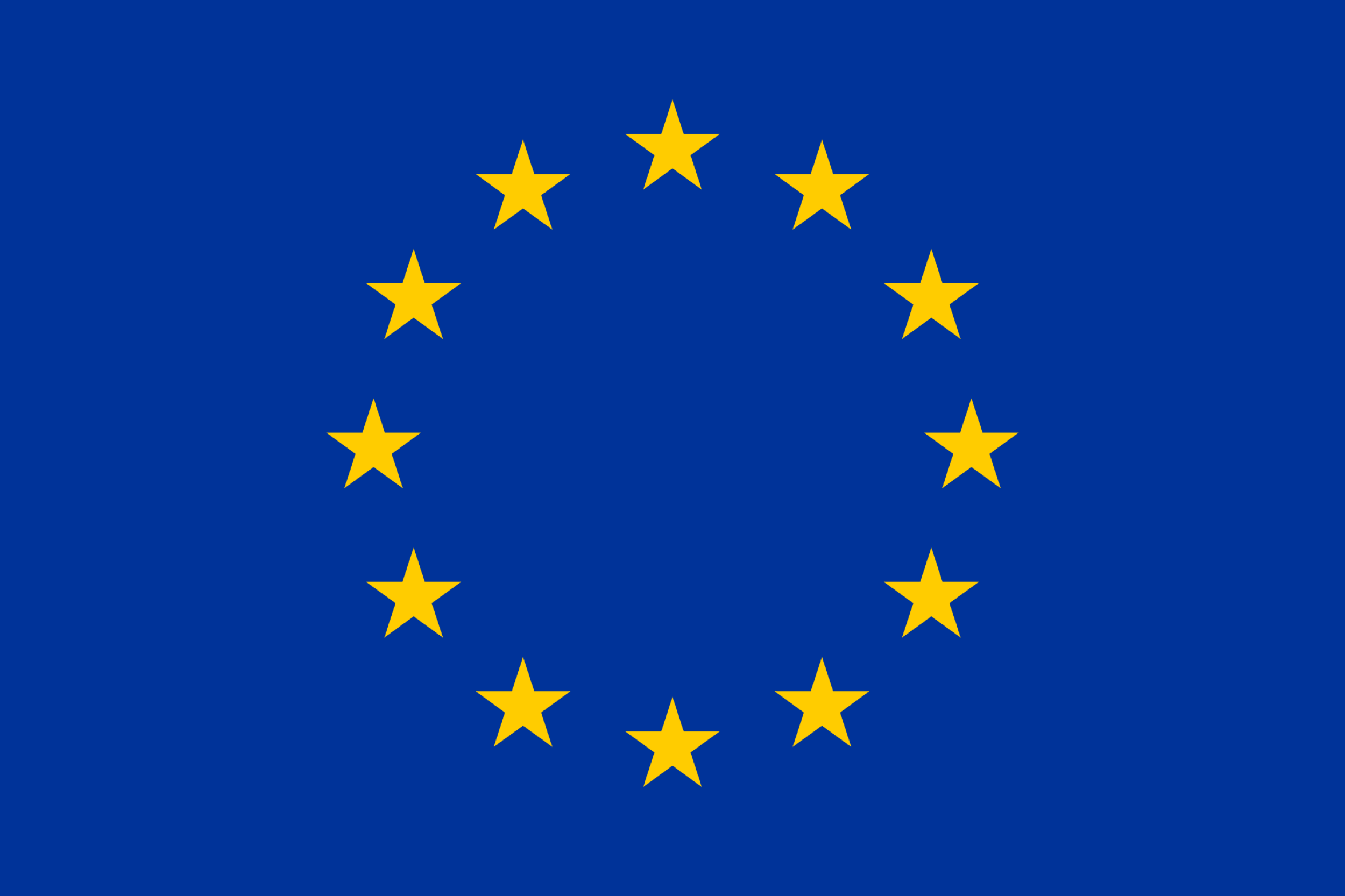 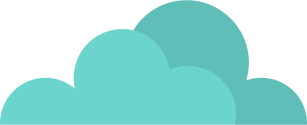 Escala de pH
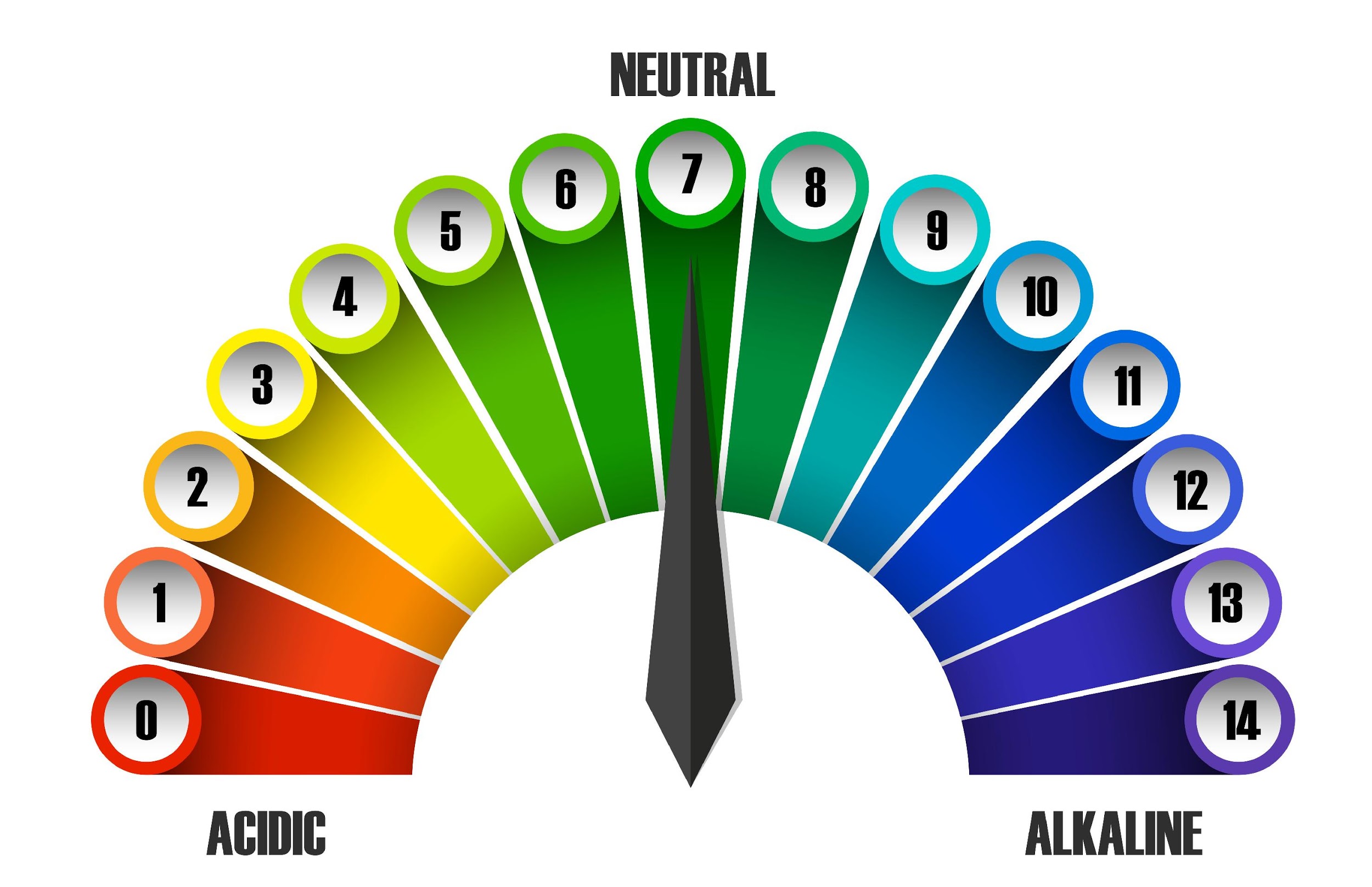 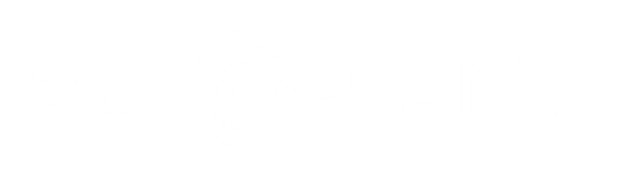 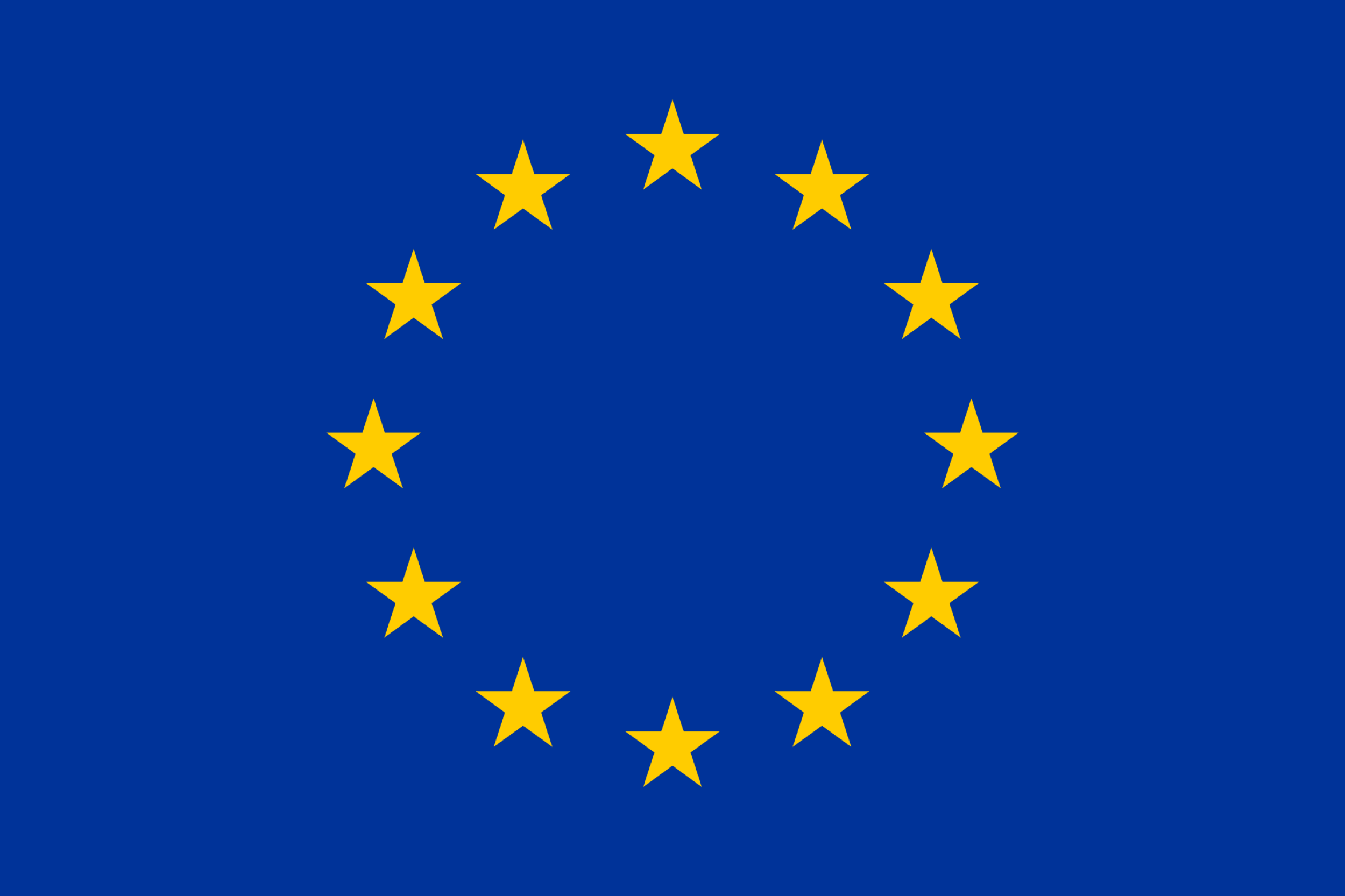 [Speaker Notes: •Thick atmosphere keeping in heat
•Large oceans at high temperatures. 
•Atmosphere became thinner through this era and water cooled, but would this water be habitable?]
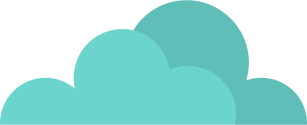 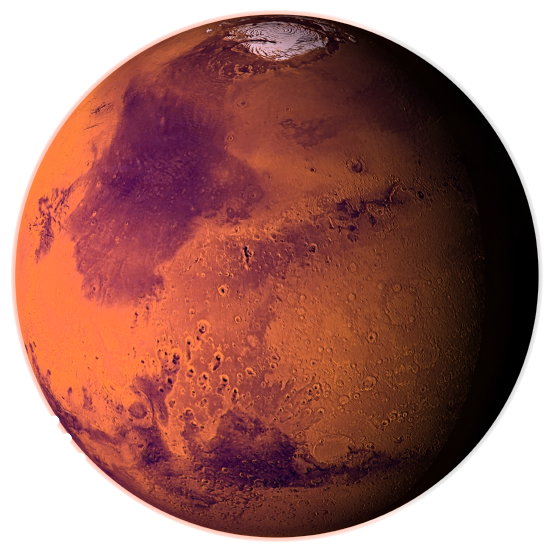 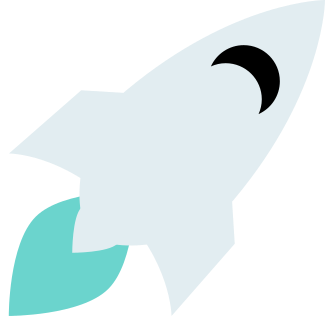 ¿Cómo crees que es el pH en Marte?
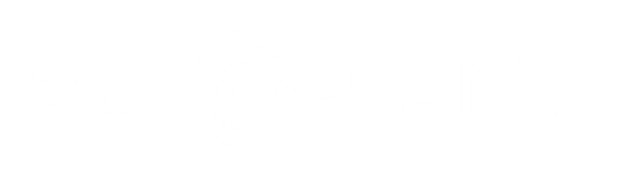 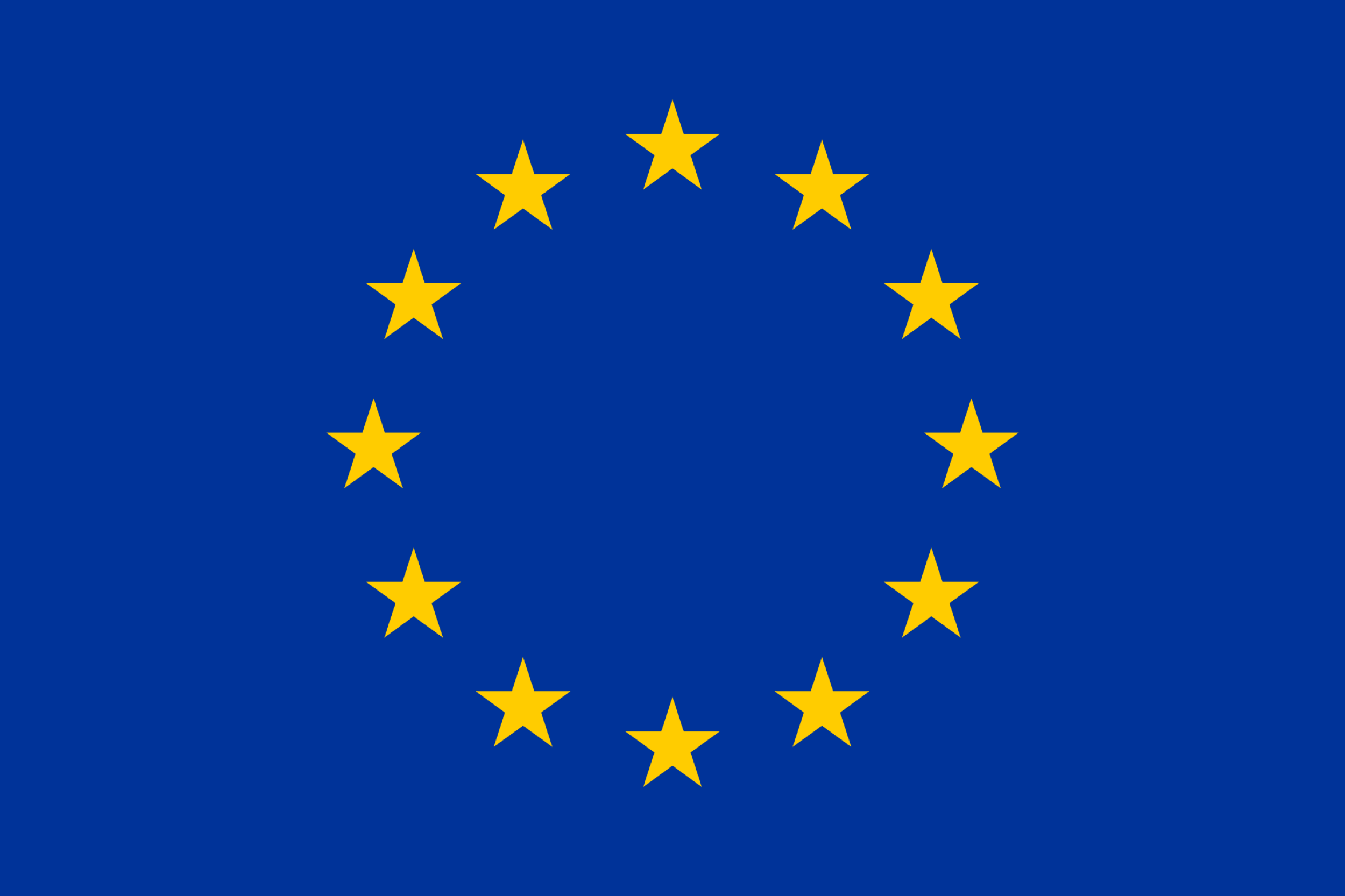 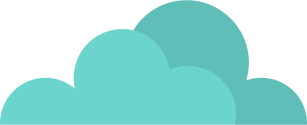 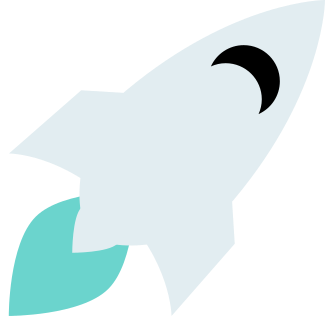 ¿Cómo podemos detectar el pH?
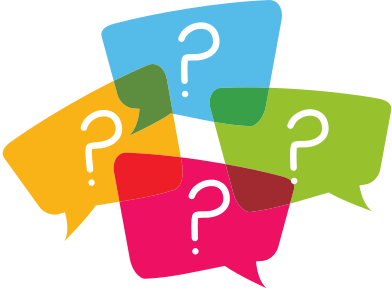 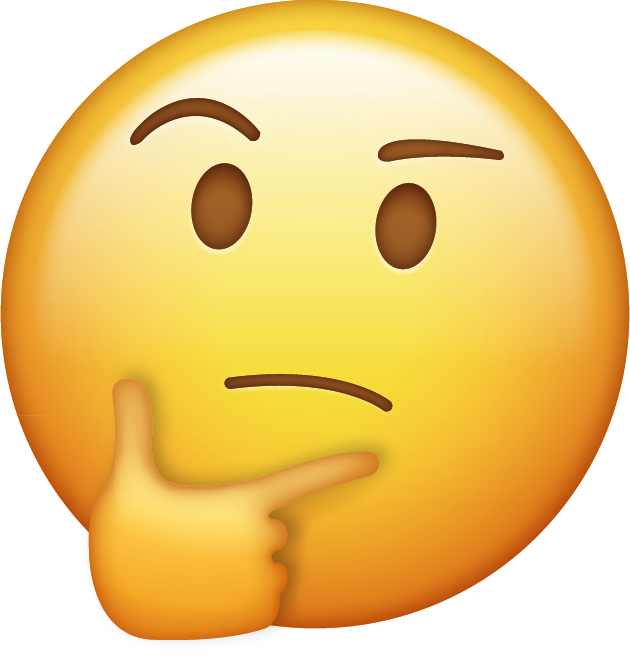 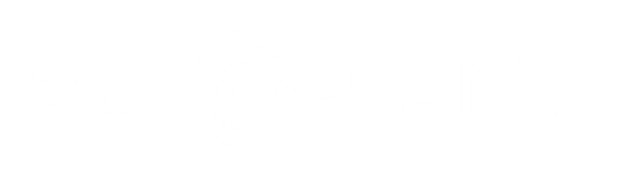 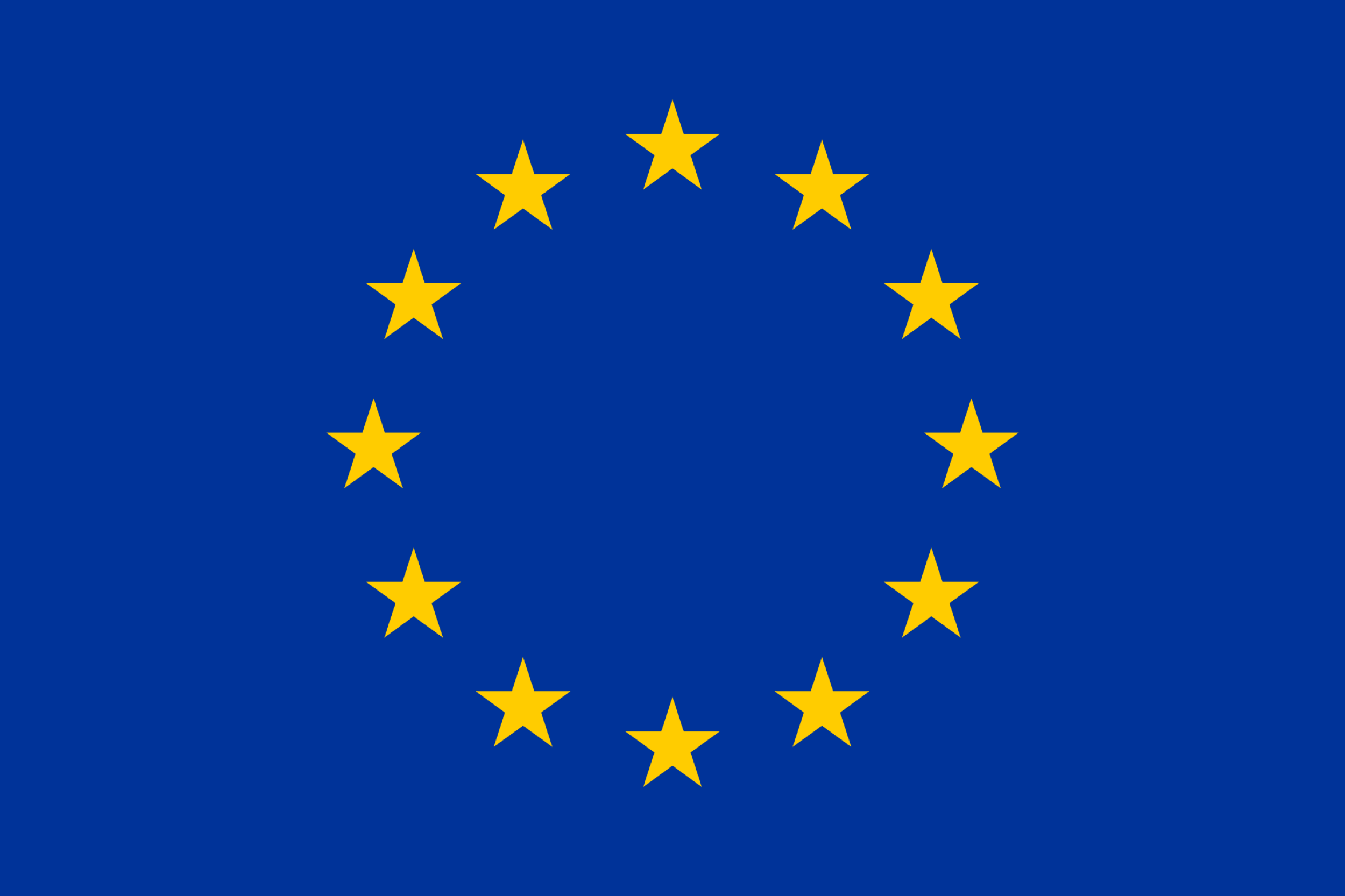 ¿Cómo podemos medir el pH?
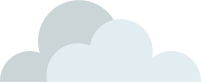 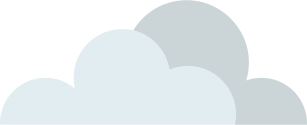 Haz click para ver el video:
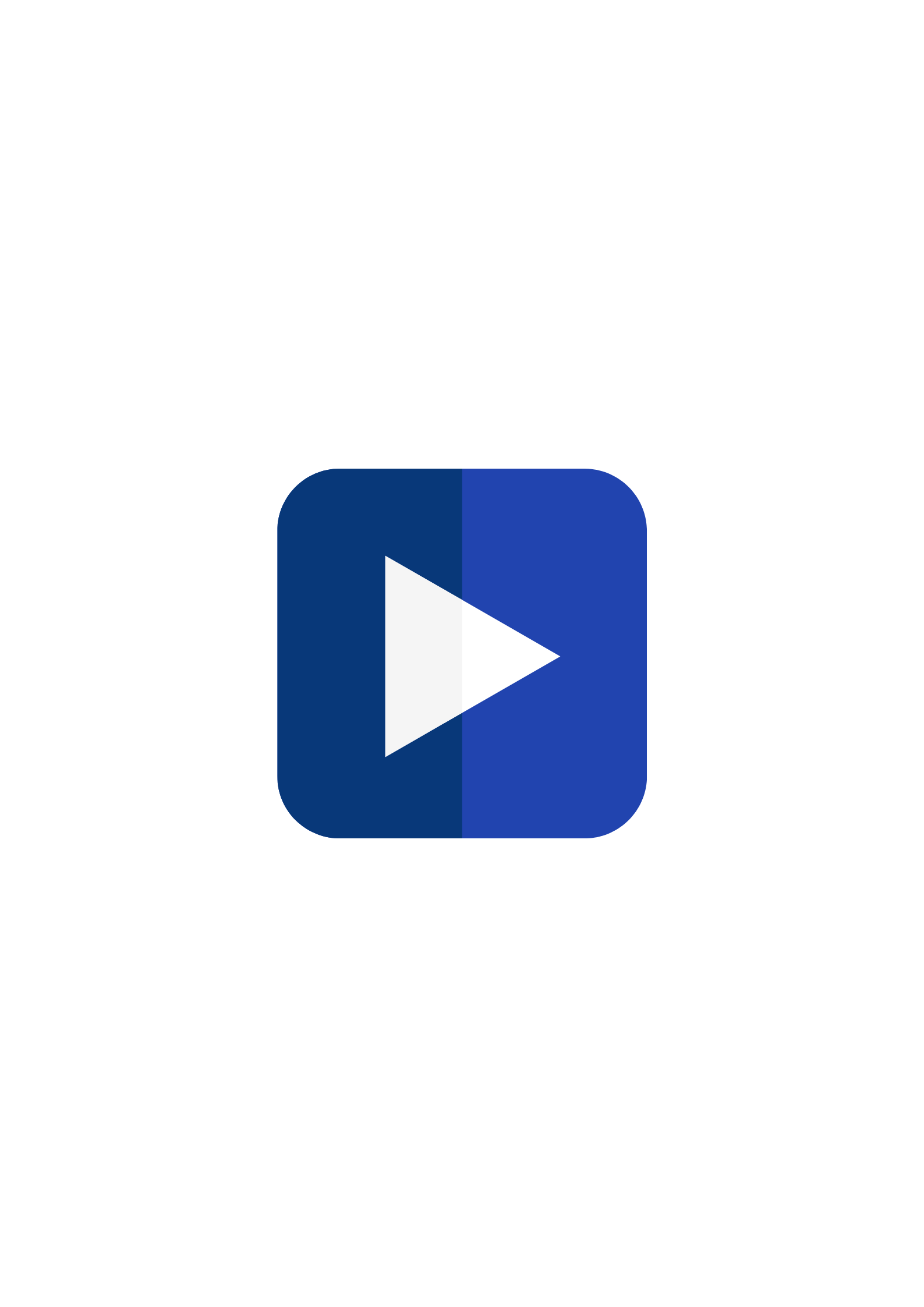 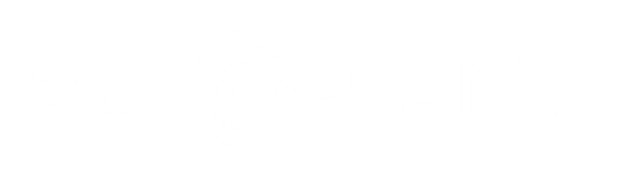 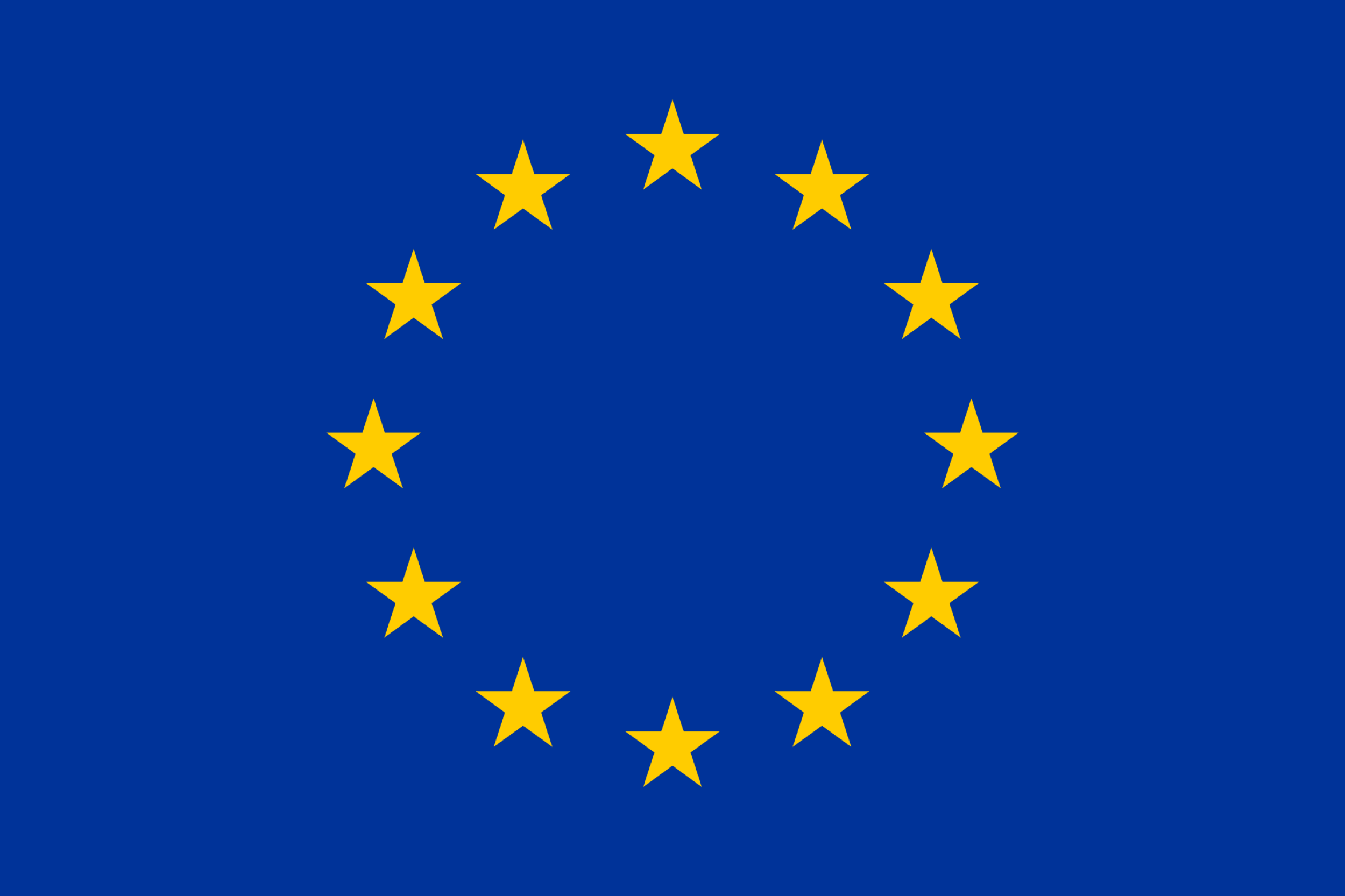 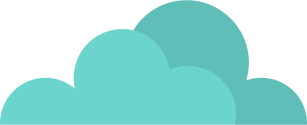 ¿Qué pasó? ¿Por qué?
Discutir en grupos
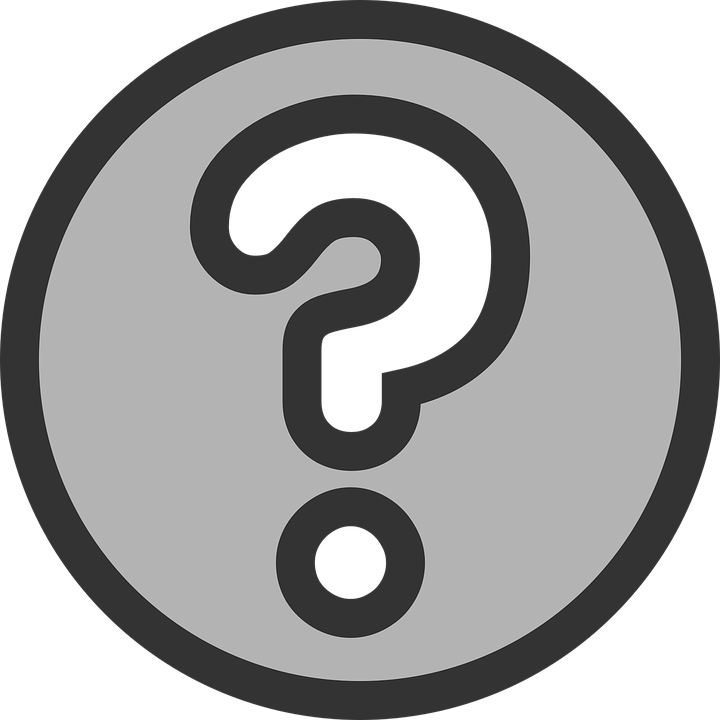 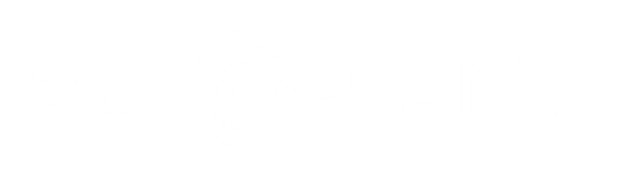 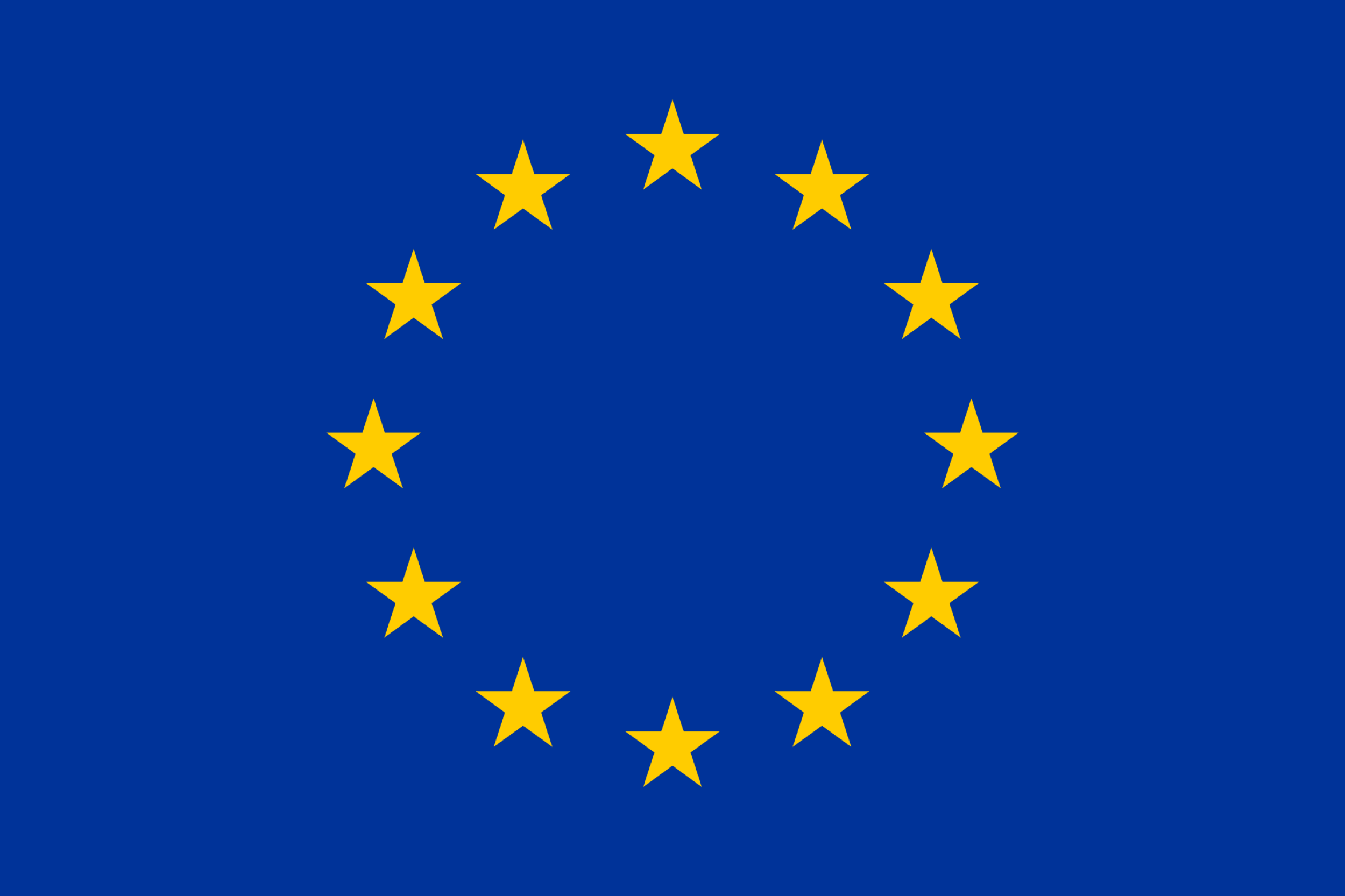 [Speaker Notes: •Lots of volcanism in Tharsis Region
•Planet warmed as volcanic eruptions poured ash and gases into the atmosphere.
•Clouds probably developed and precipitation rained to the ground, forming lakes in many basins and craters.]
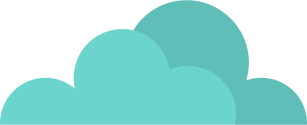 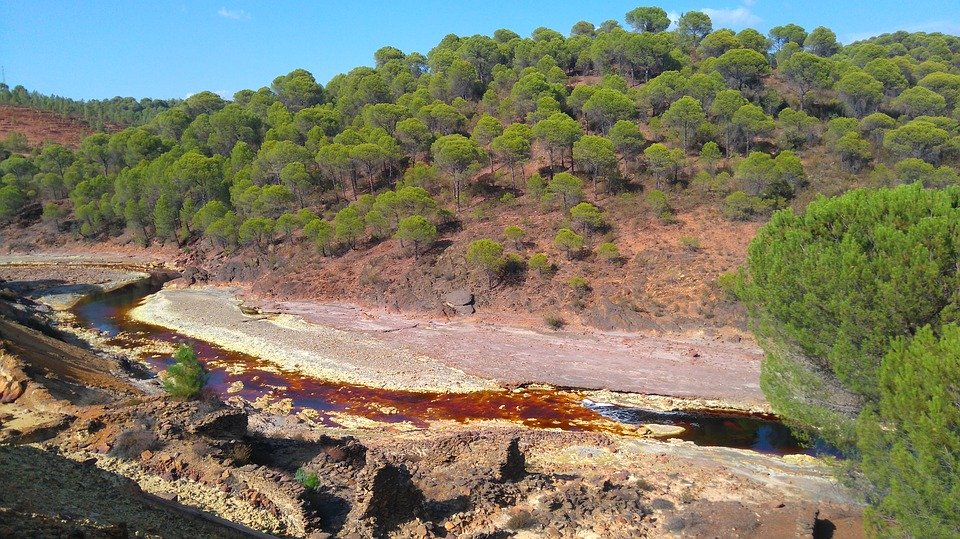 Rio Tinto España
Ambiente ácido, análogo al pasado de Marte.
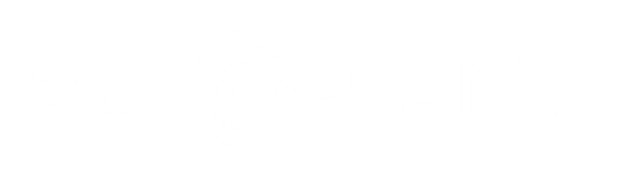 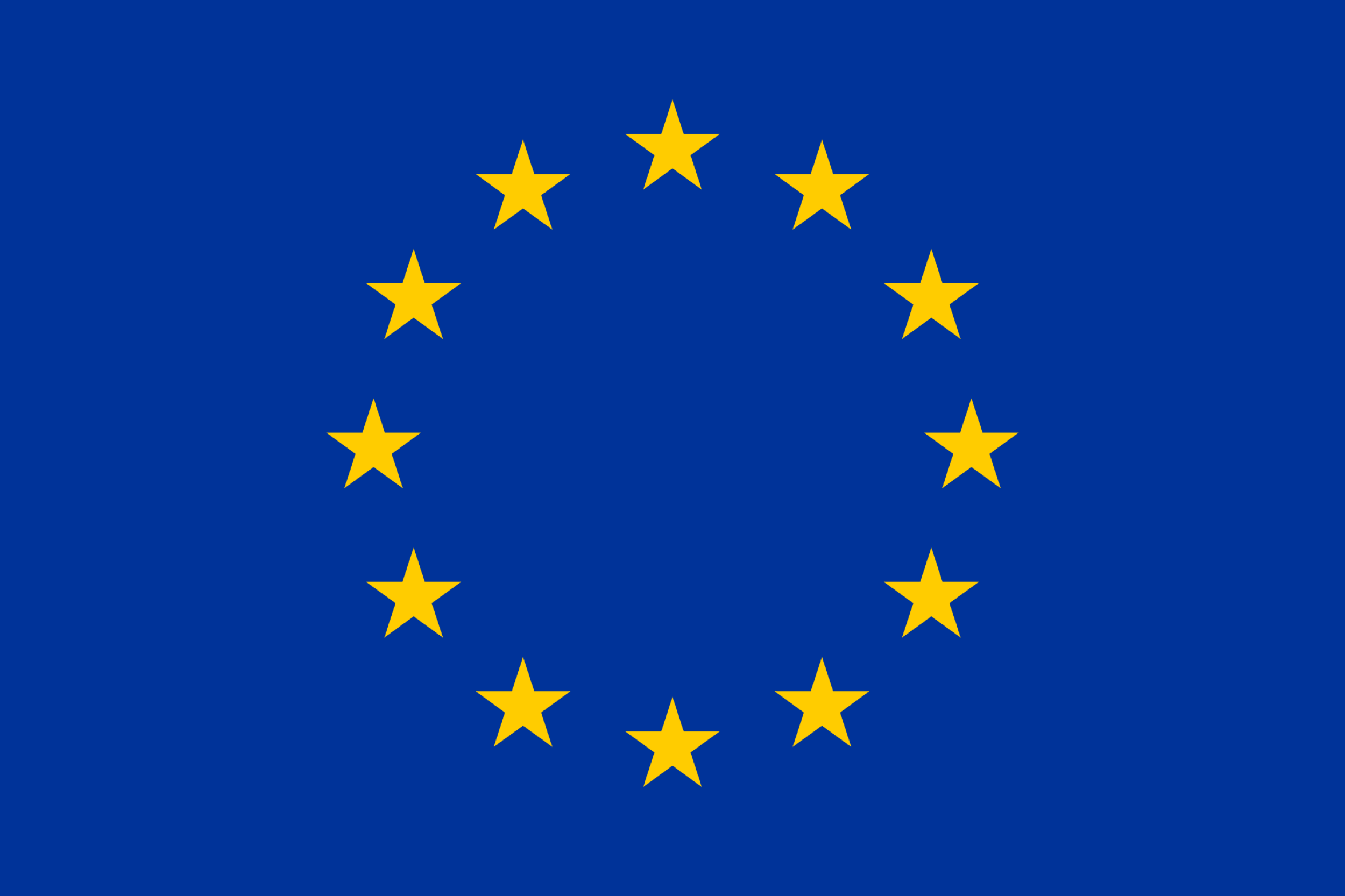 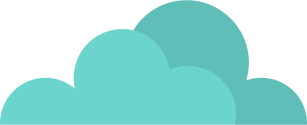 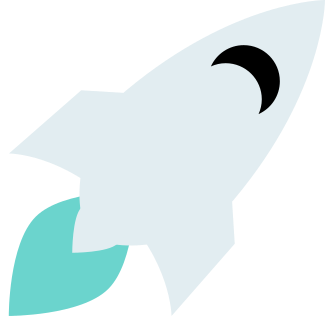 ¿Cómo afecta el CO2 al pH?
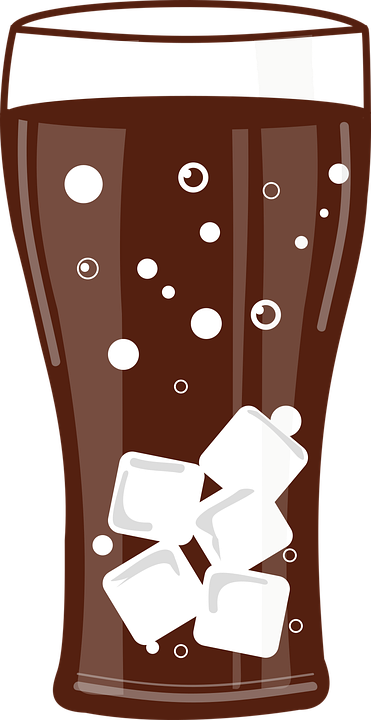 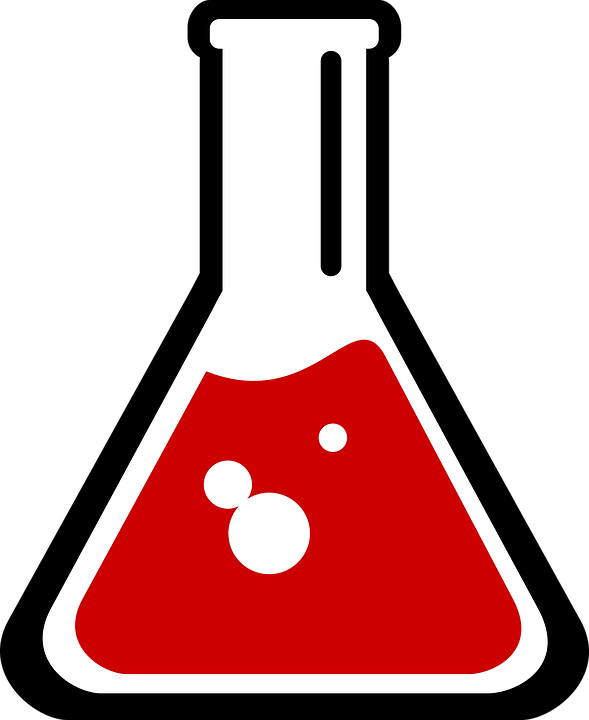 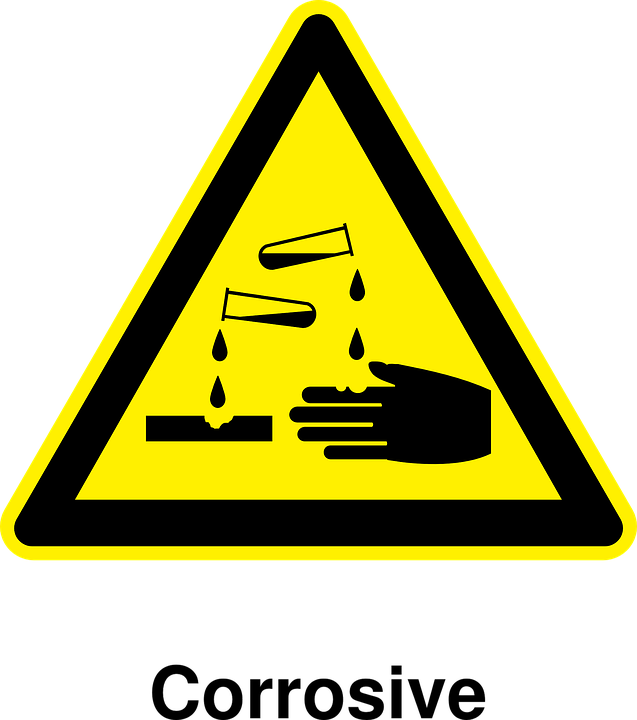 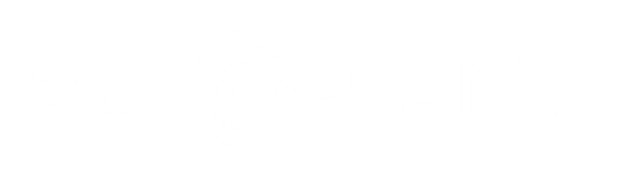 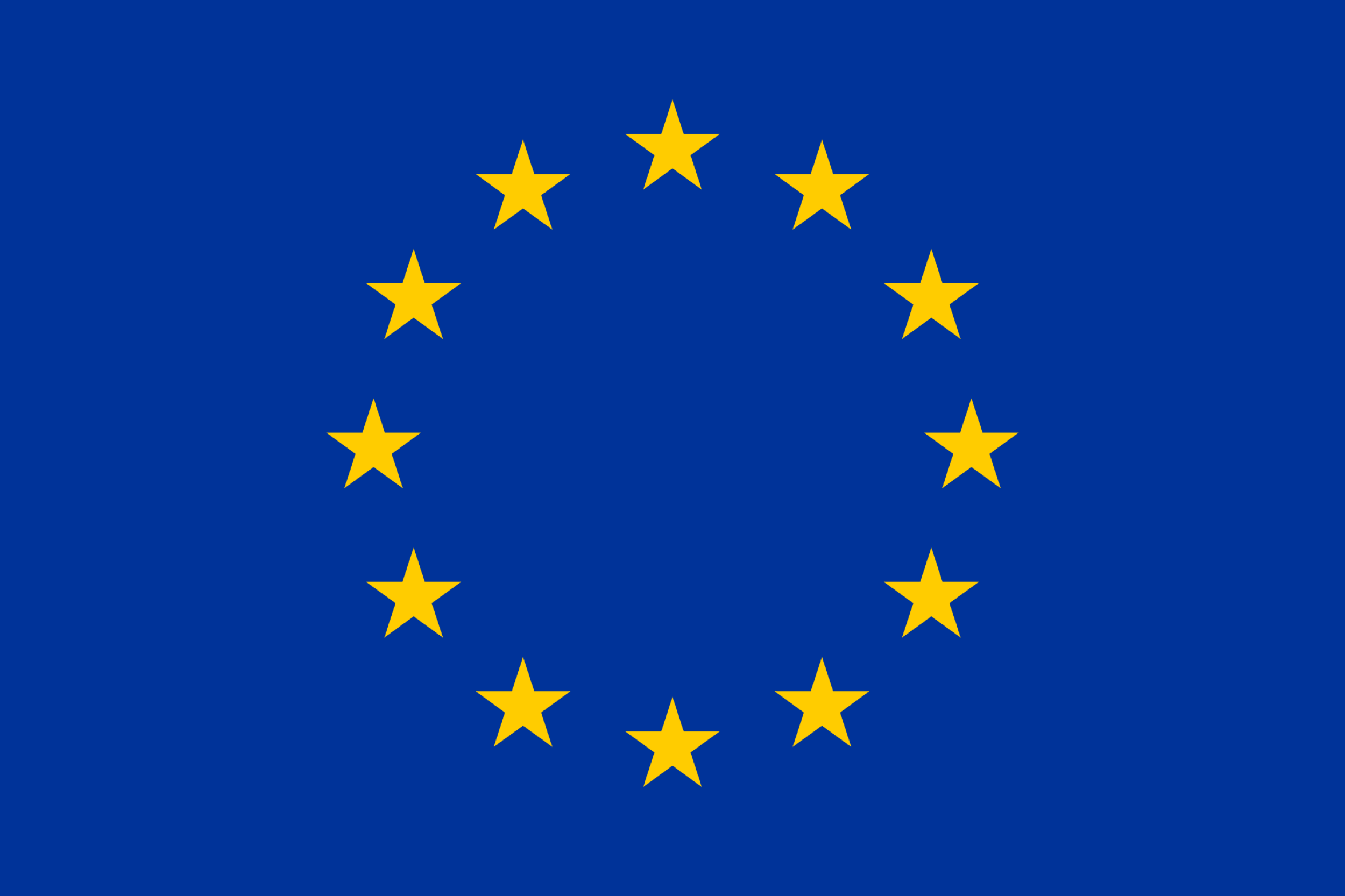 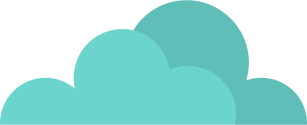 ¿Cómo crees que el pH afecta la habitabilidad?
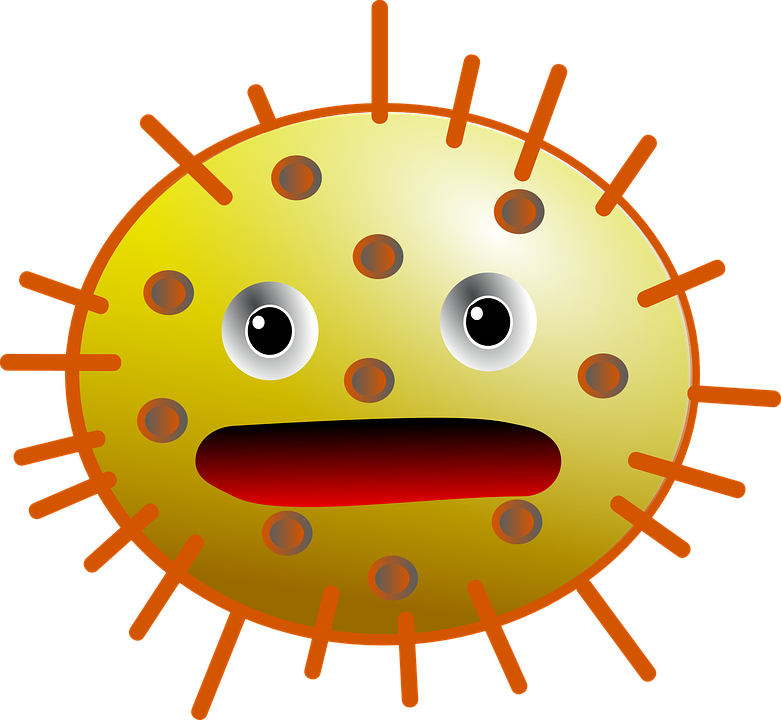 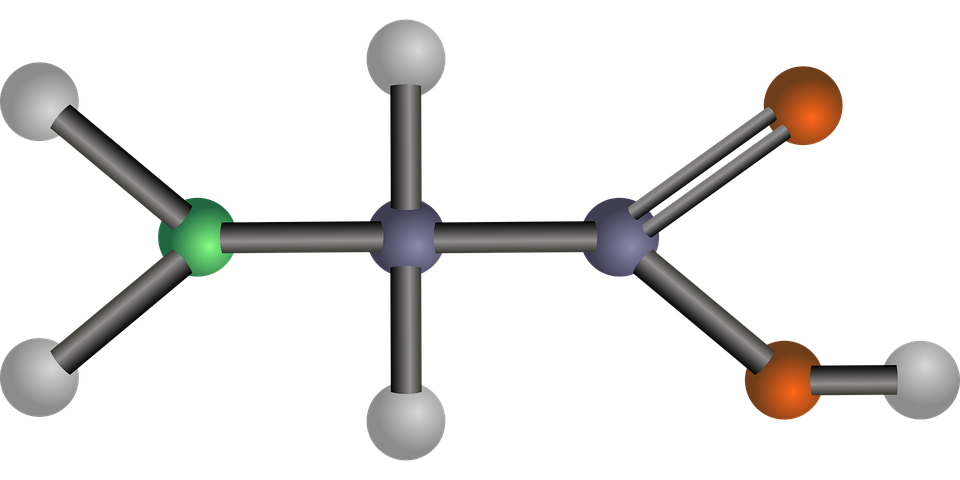 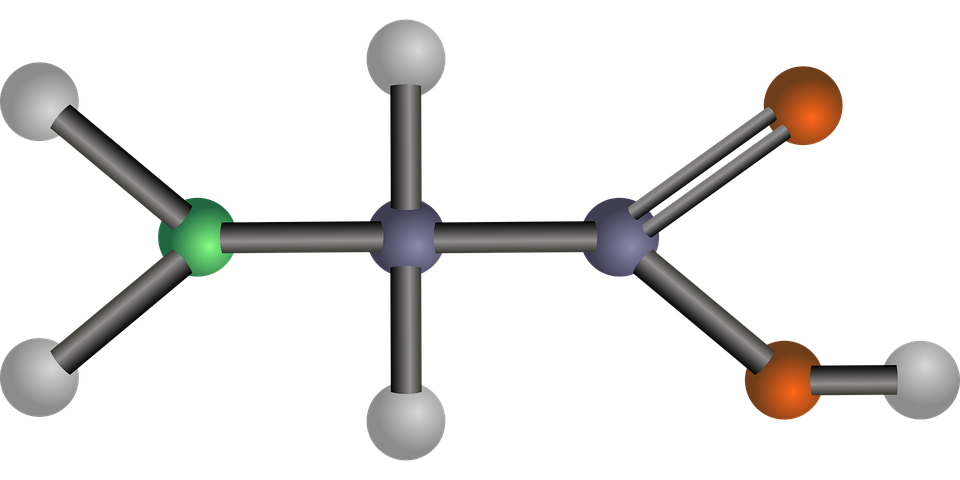 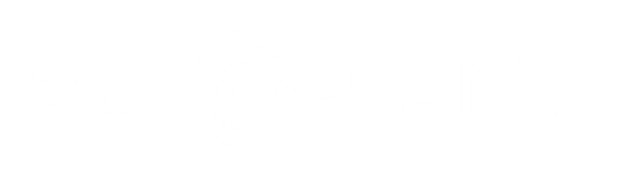 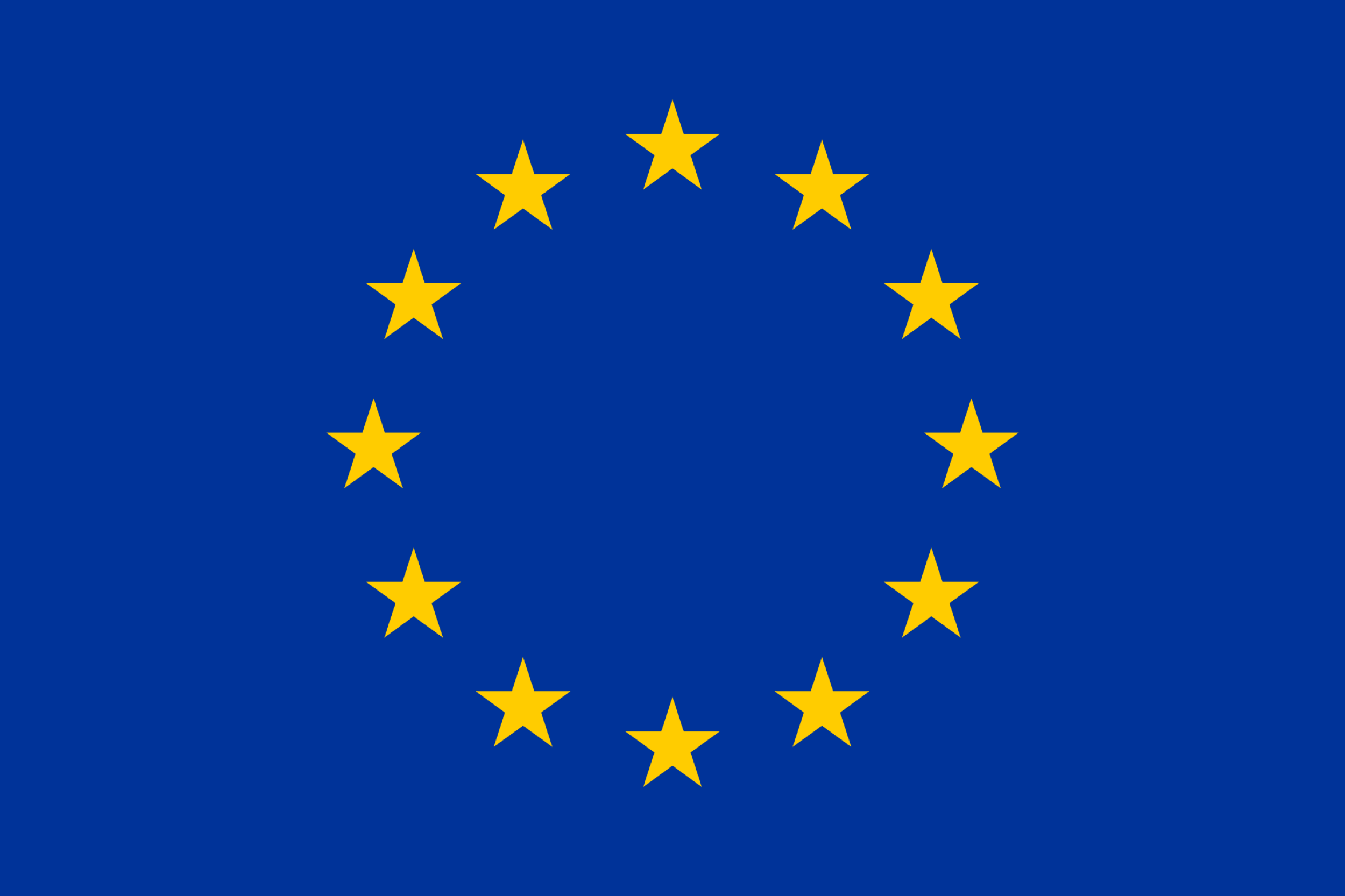 [Speaker Notes: •Thick atmosphere keeping in heat
•Large oceans at high temperatures. 
•Atmosphere became thinner through this era and water cooled, but would this water be habitable?]
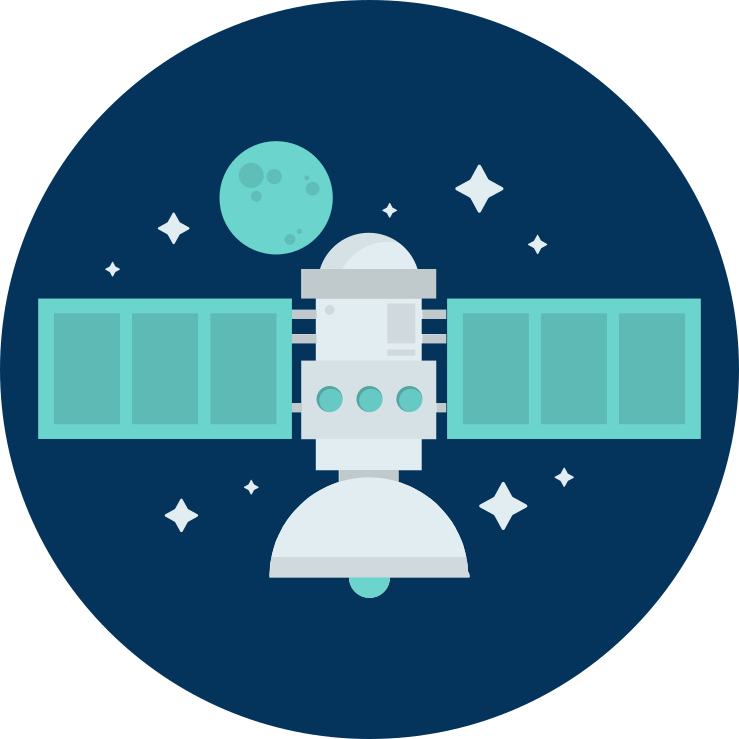 1
2
3
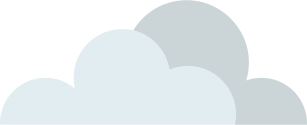 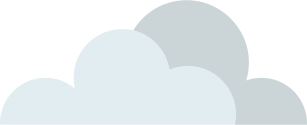 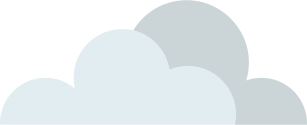 ¿Qué muestra una escala de pH?
¿Qué factores en Marte (pasados o presents) pueden afectar el pH?
¿Cómo puede el pH afectar la habitabilidad de Marte?
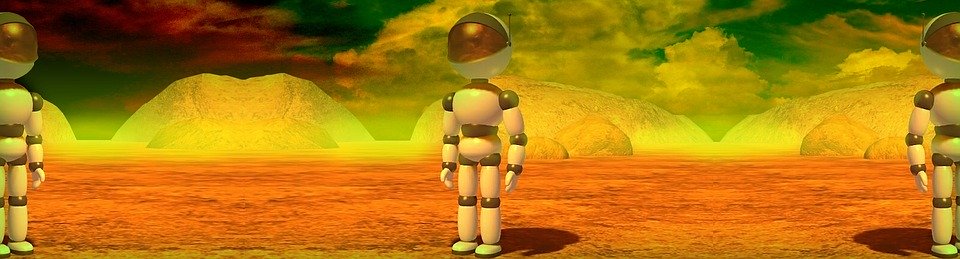 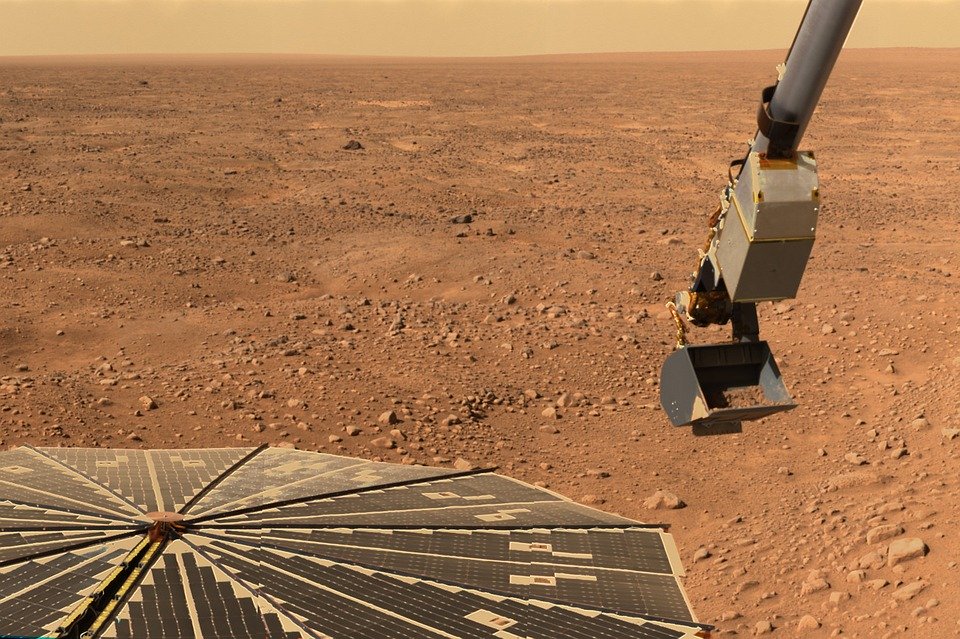 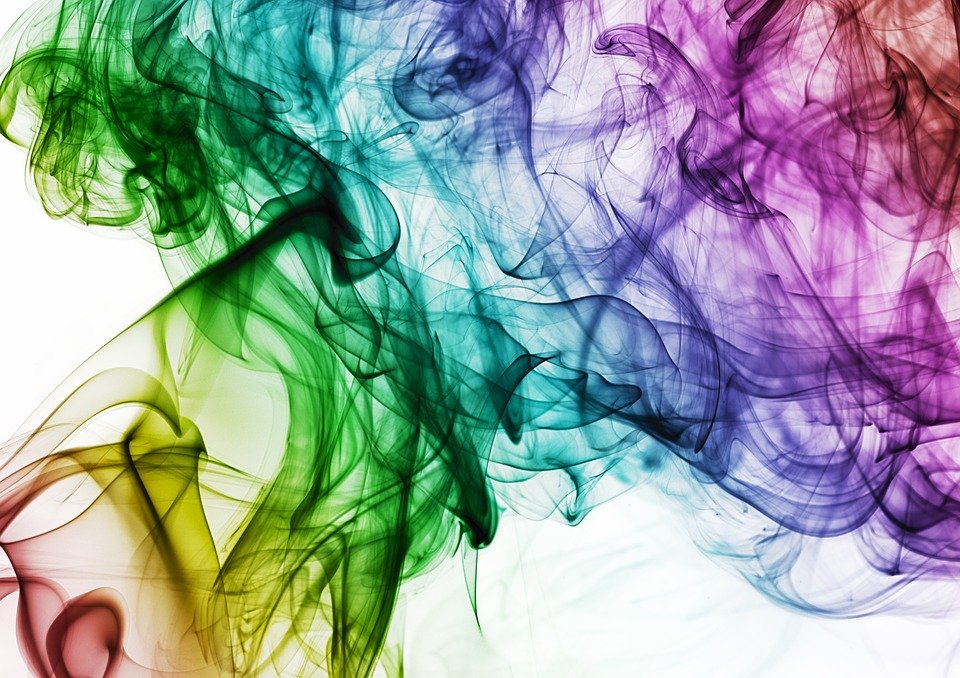 Responde estas preguntas con lo que aprendiste hoy:
Repaso
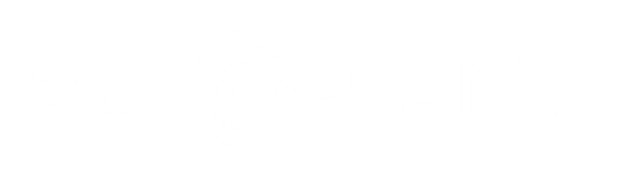 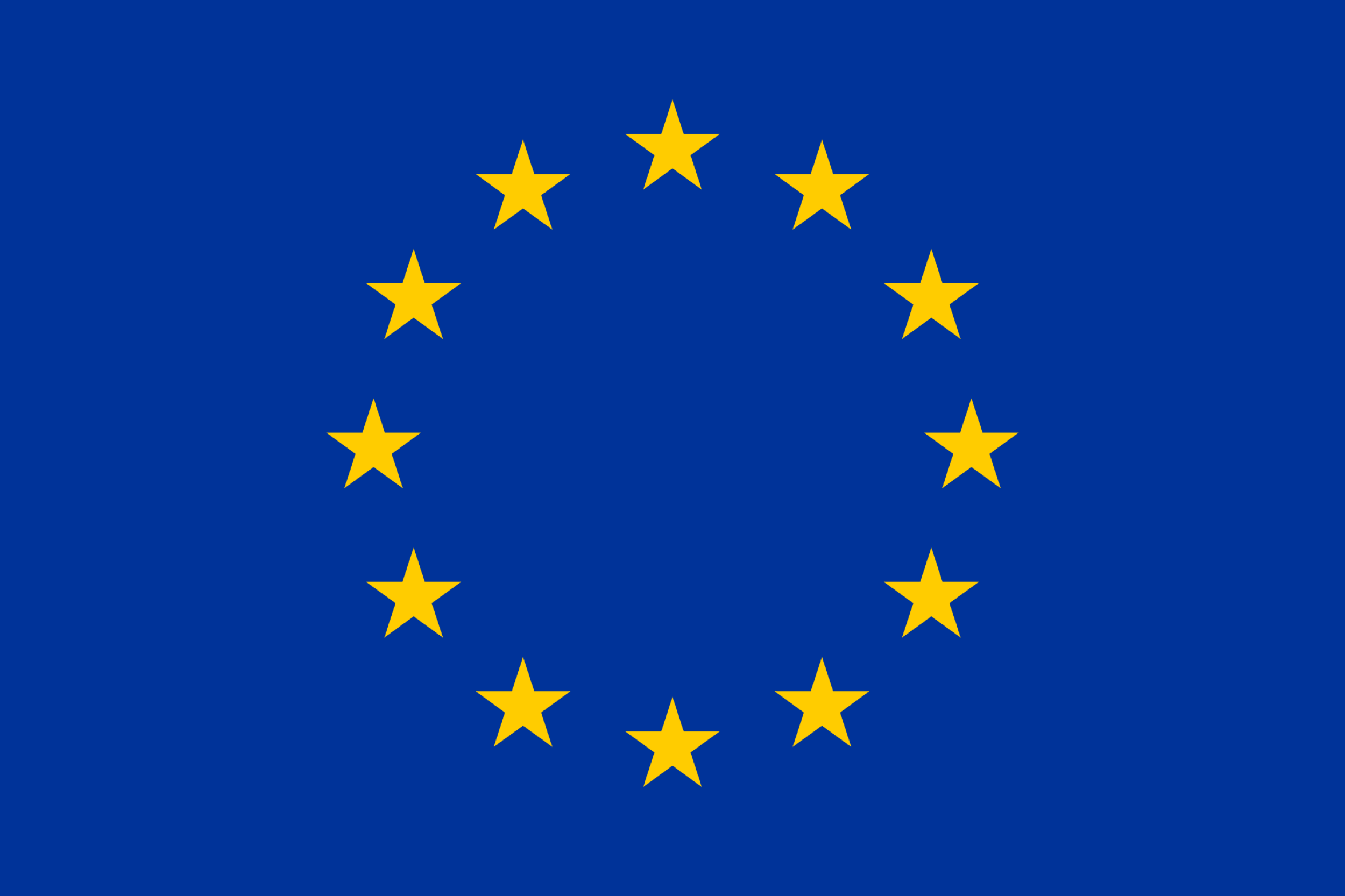